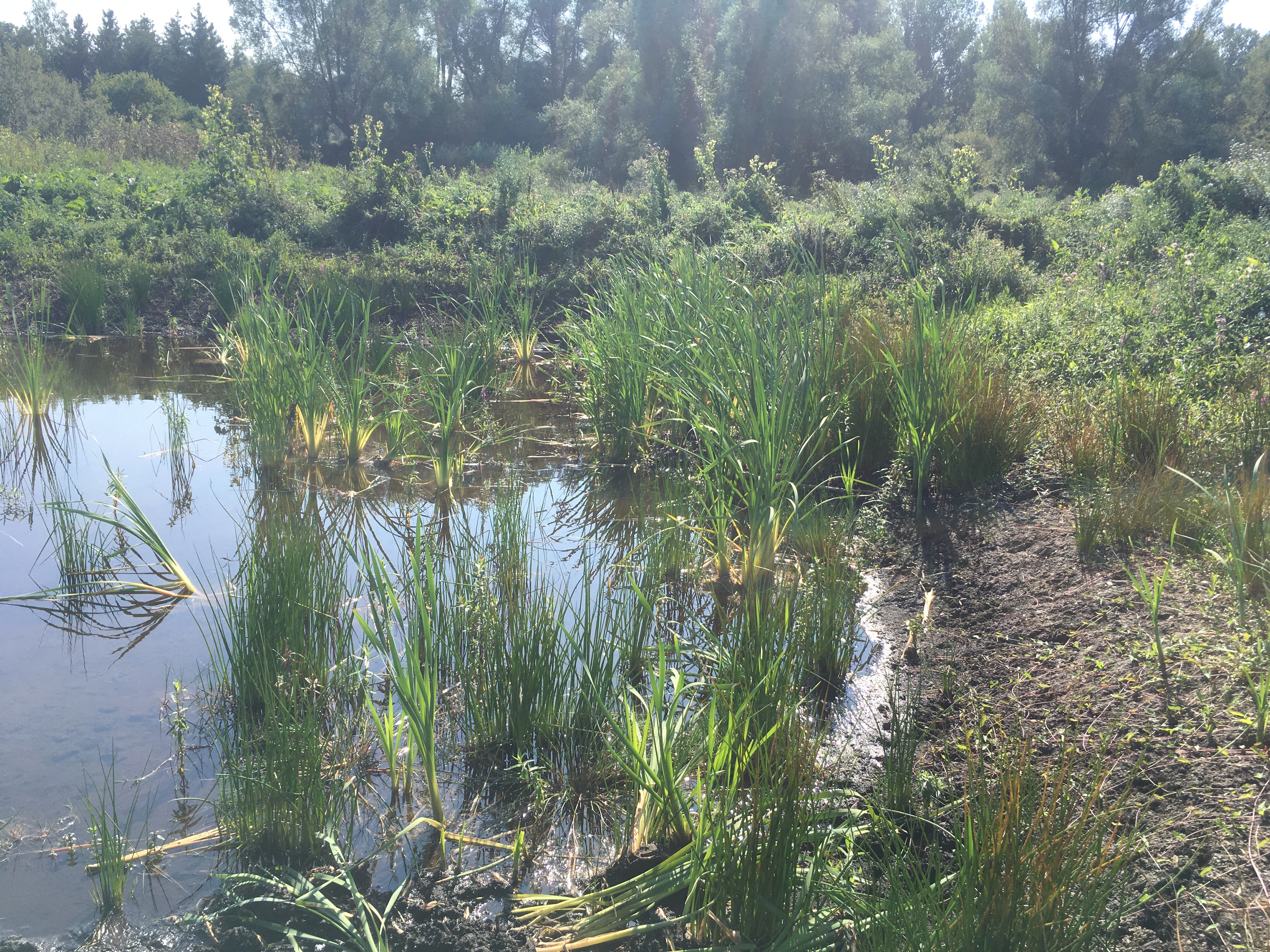 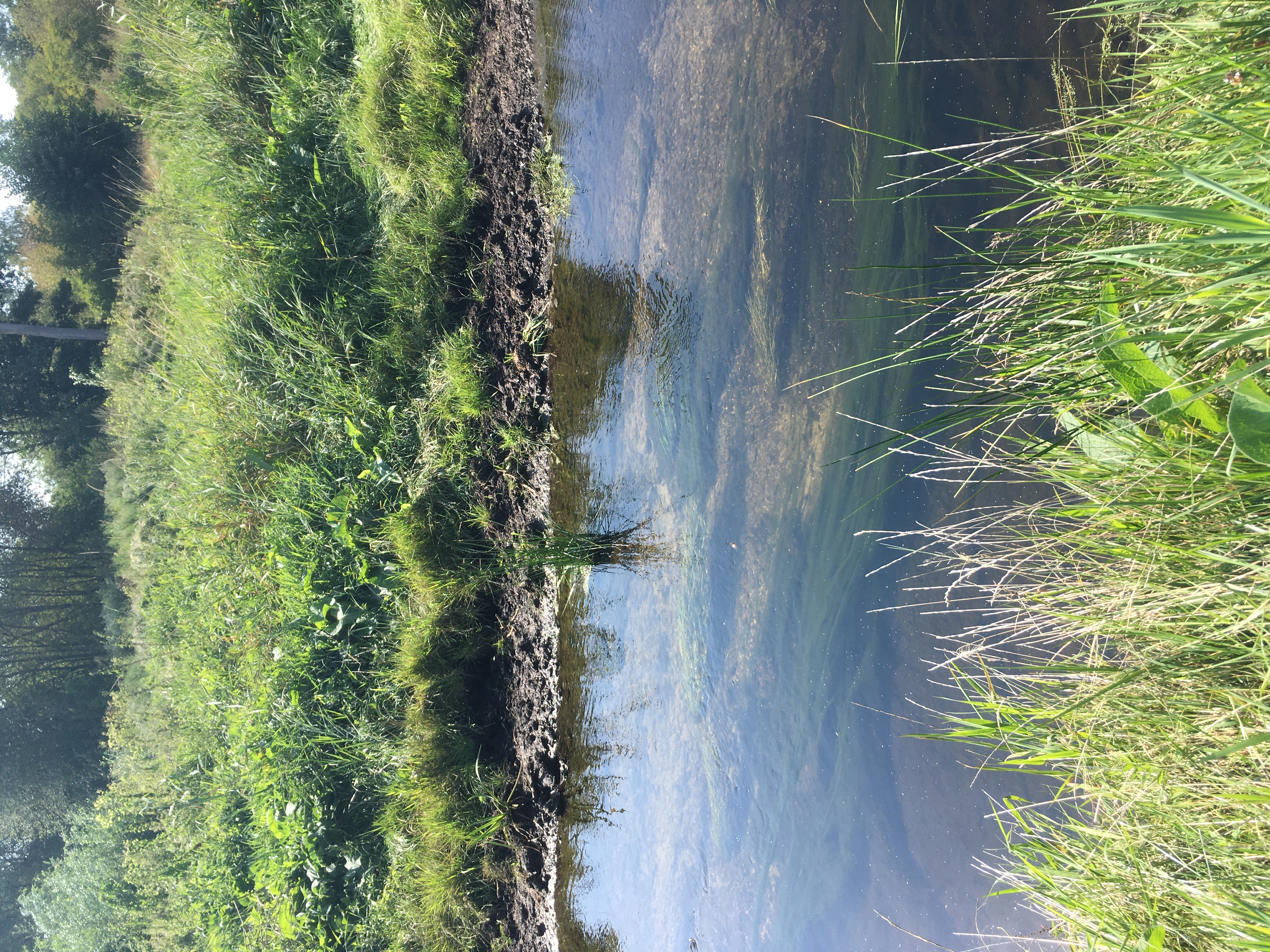 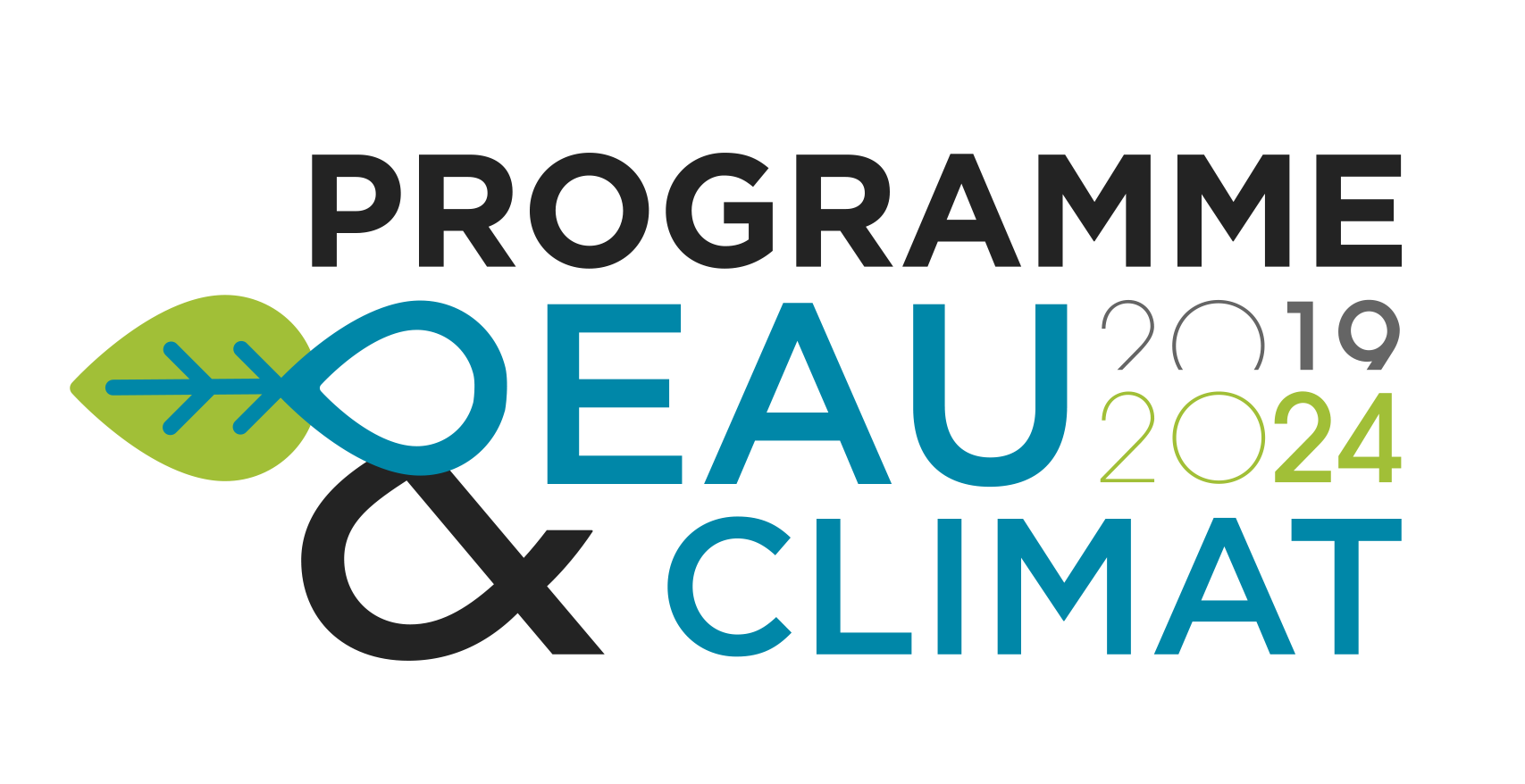 Journée n°2 : Restaurer le fonctionnement hydromorphologique des cours d’eau en faveur de la biodiversité
Redonnons libre-cours à nos rivières
Vidéo d’introduction sur la continuité écologique en rivière : https://www.youtube.com/watch?v=6k9XVAQI8zs
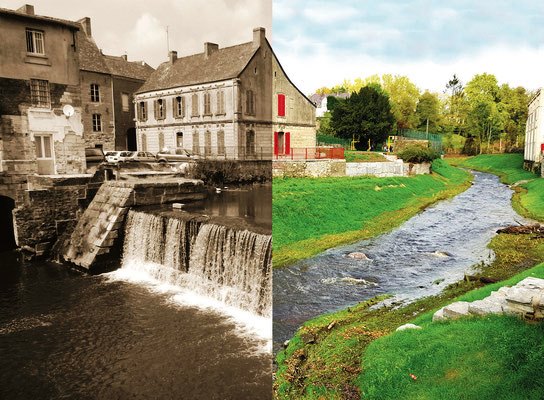 2
Atelier   EAU et CLIMAT 1er juin
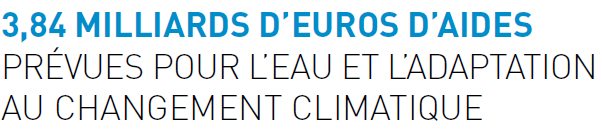 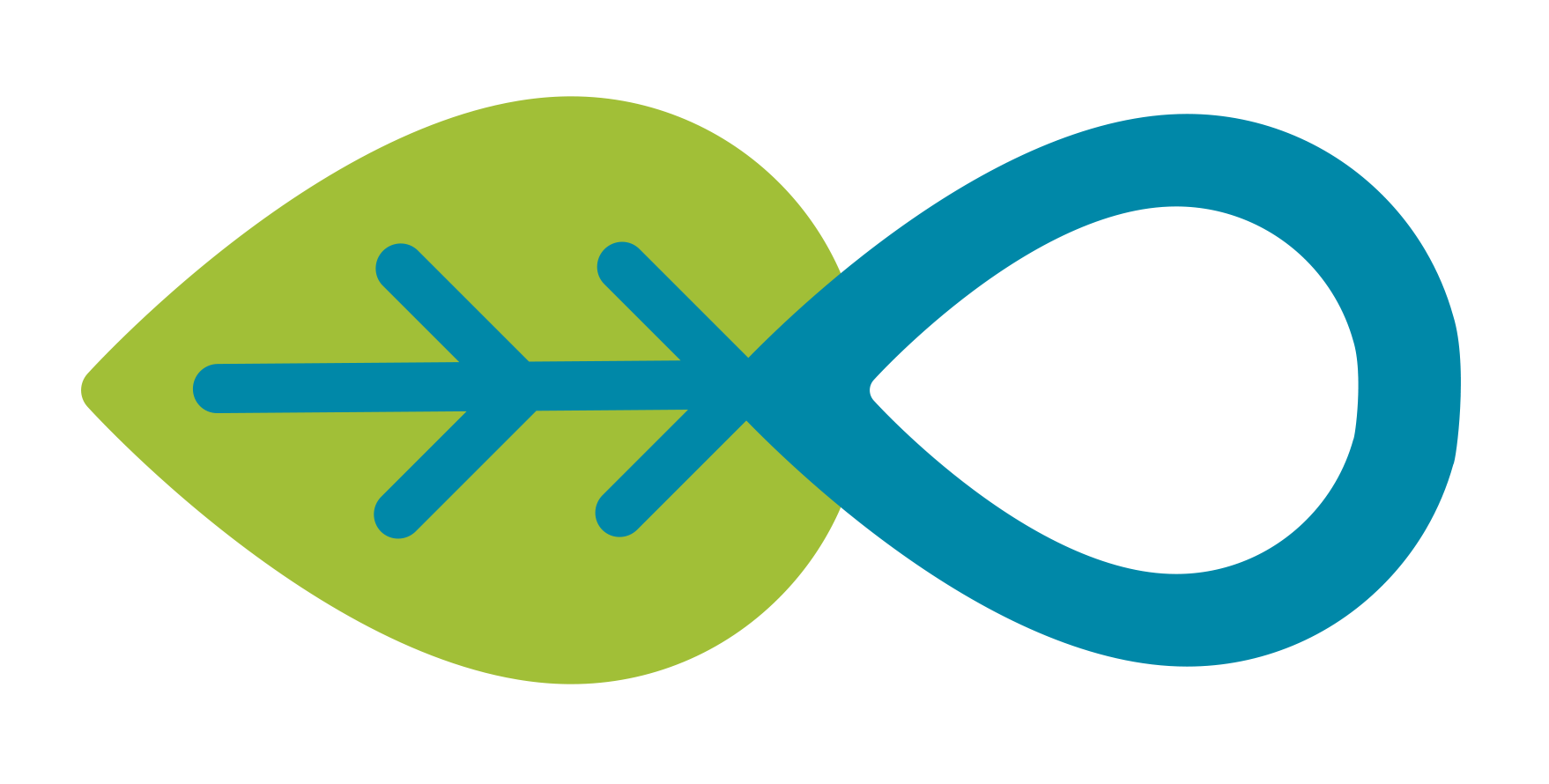 Le 11è programme s’inscrit dans un contexte de maîtrise de la dépense publique. Il vise donc à une efficacité accrue des interventions.
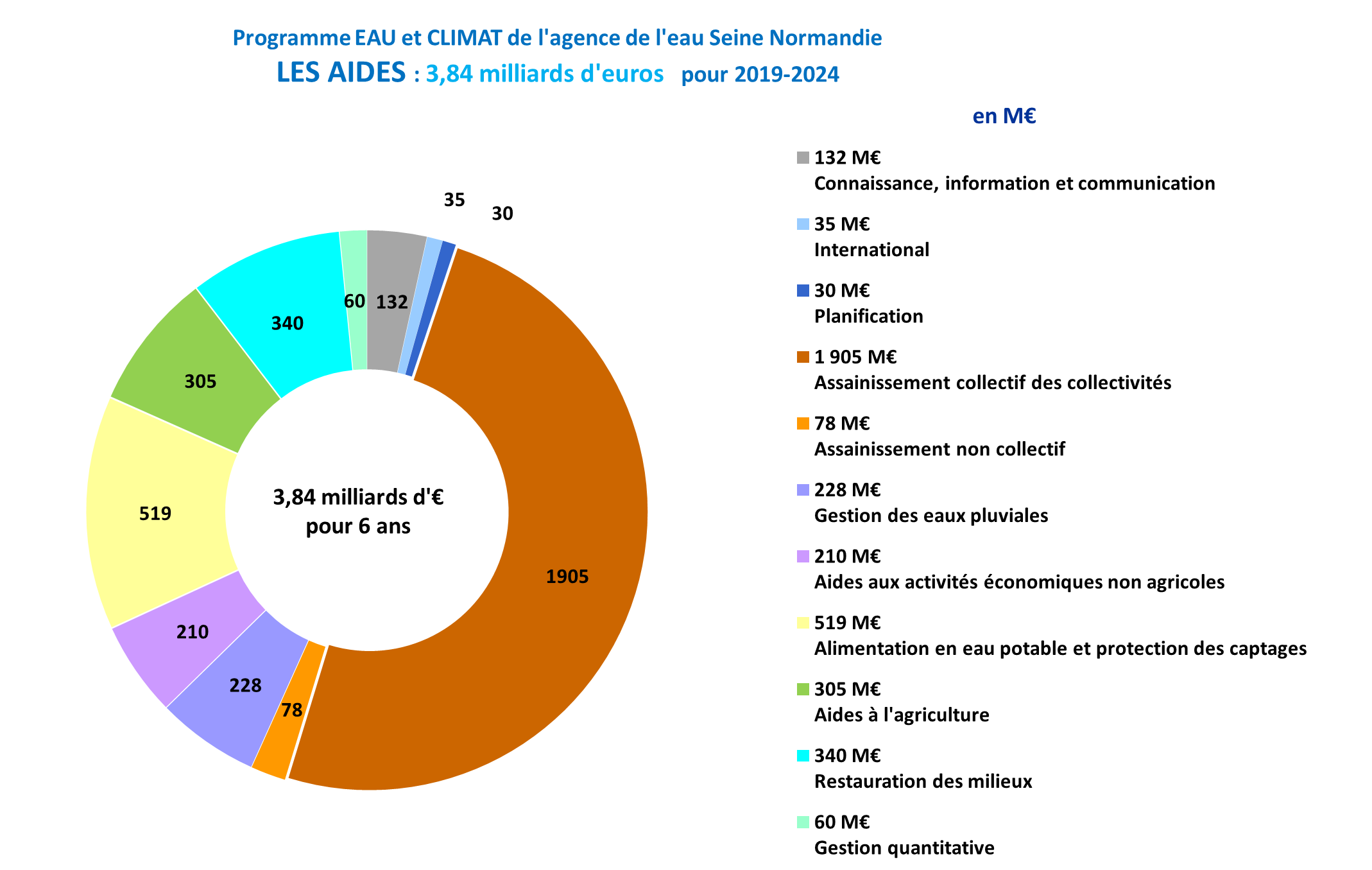 Par rapport au 10ème programme : 
- baisse du budget global AIDES (-12%)
- maintien budget « restauration milieux »
Budget 11ème programme :
11ème programme :
3
Atelier   EAU et CLIMAT 1er juin
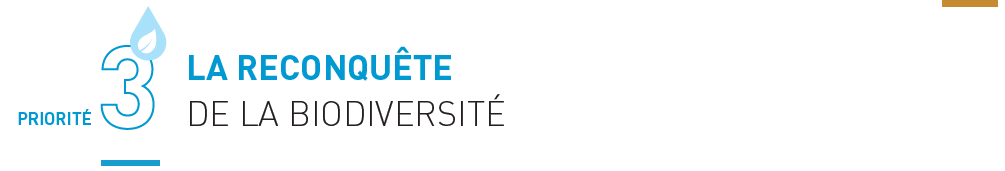 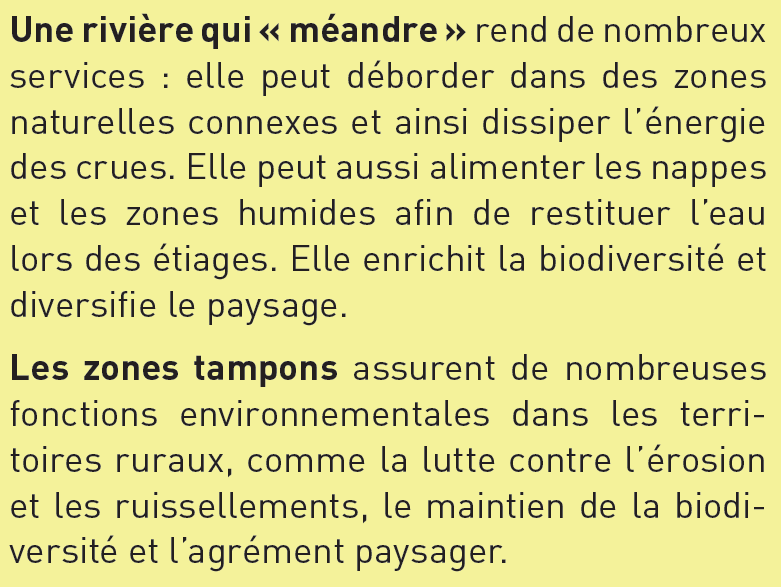 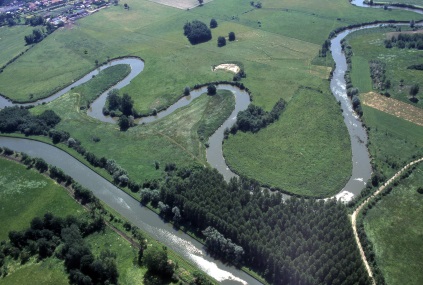 CENP
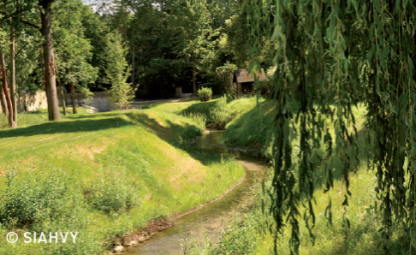 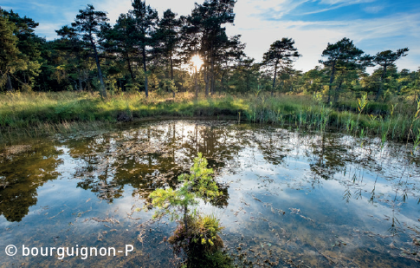 ― 4 ―
Atelier   EAU et CLIMAT 1er juin
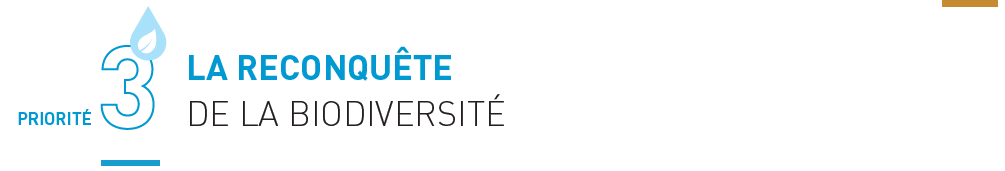 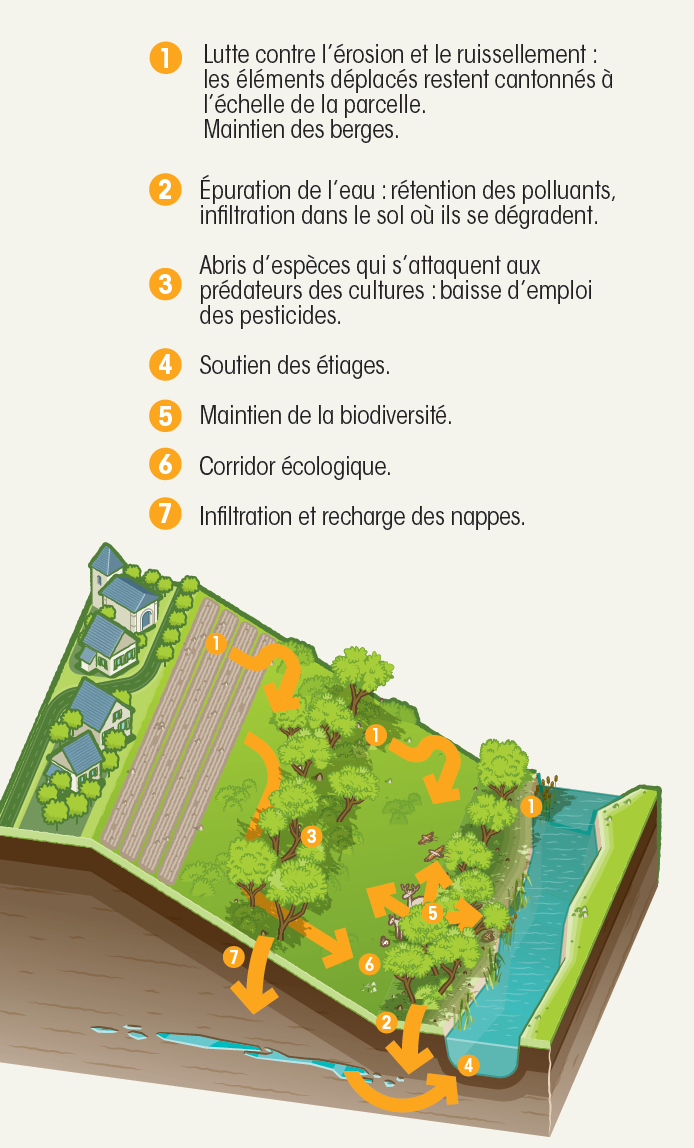 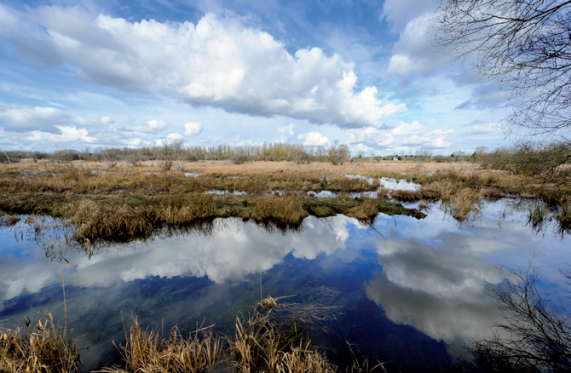 Préserver, restaurer et
valoriser les zones humides
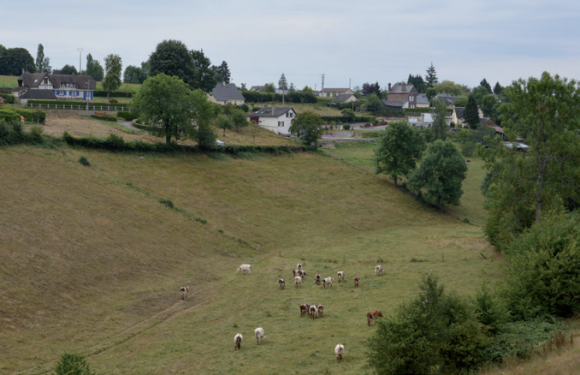 Les multiples bénéfices
de l’hydraulique douce 
(ex. haies)
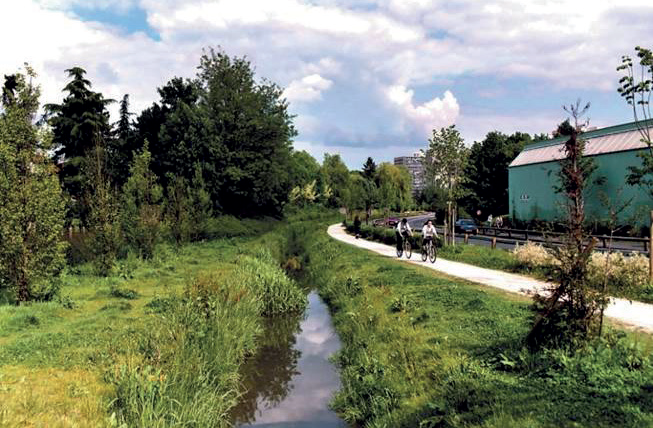 Reconnecter les milieux
5
Atelier   EAU et CLIMAT 1er juin
Reconquête des milieux aquatiques et humides / BIODIVERSITE
Volet études, travaux, acquisitions
Maintien de taux élevés de subvention : 80% pour la restauration  Visite de Saulcy, travaux marais Béthencourt à Bailleval
 90% pour la suppression des obstacles à la continuité, dans le cadre d’un contrat « eau et climat »  Moulin du Grand Fitz-James

Volet animation rivières et zones humides
 De 50% à 80% suivant les typologies d’animation pour au moins 0,5 ETP et rattaché à un CTEC

Volet entretien des cours d’eau : 40%
6
Atelier   EAU et CLIMAT 1er juin
Les élus témoignent
https://www.gesteau.fr/vie-des-territoires/les-benefices-de-la-restauration-des-cours-deau-les-elus-temoignent
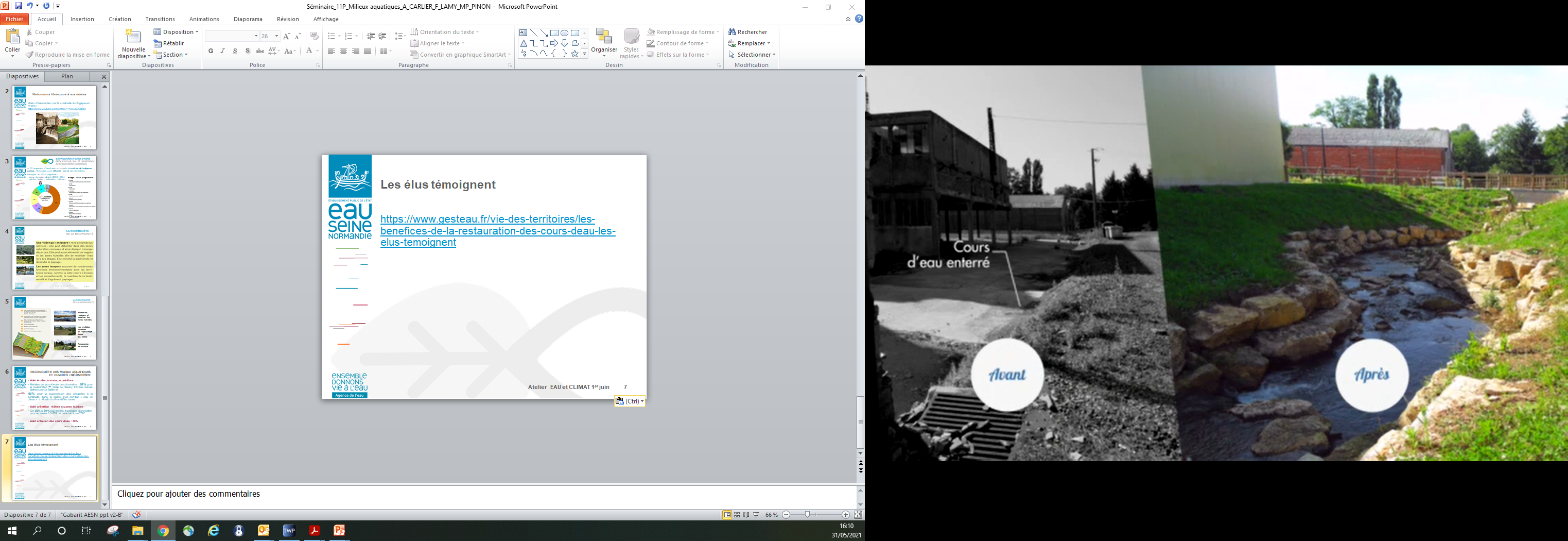 7
Atelier   EAU et CLIMAT 1er juin